Seed Parts
Seed Parts
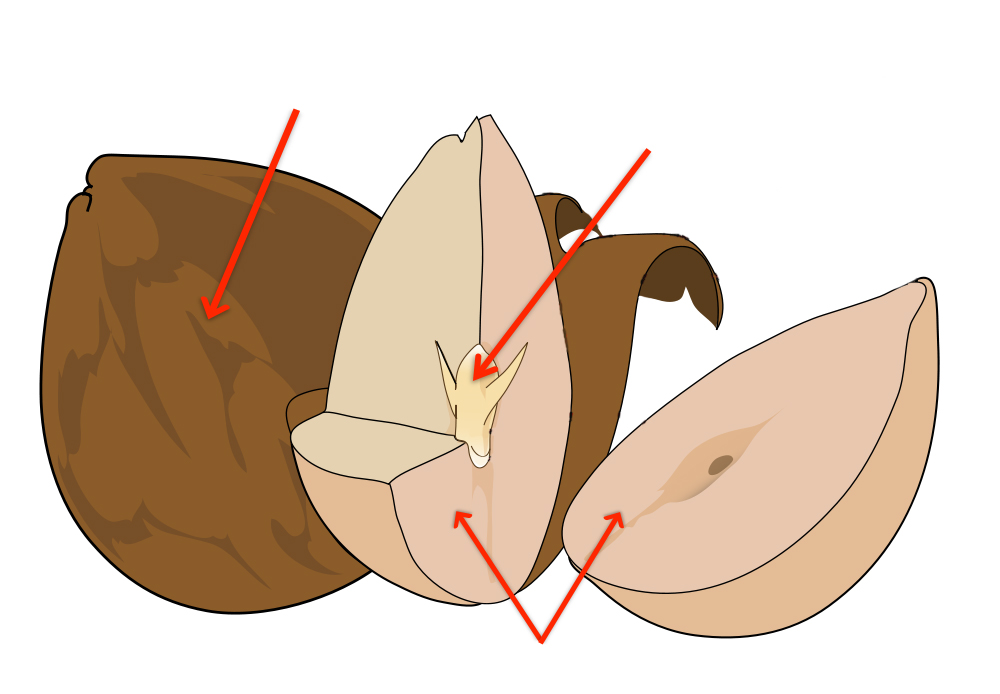 Seed Coat
Embryo
Food Supply
Seed Parts
Seed Coat: protective outer covering of a seed
Embryo: what will become the new plant
Food Supply: provides energy and nutrients for the embryo to grow
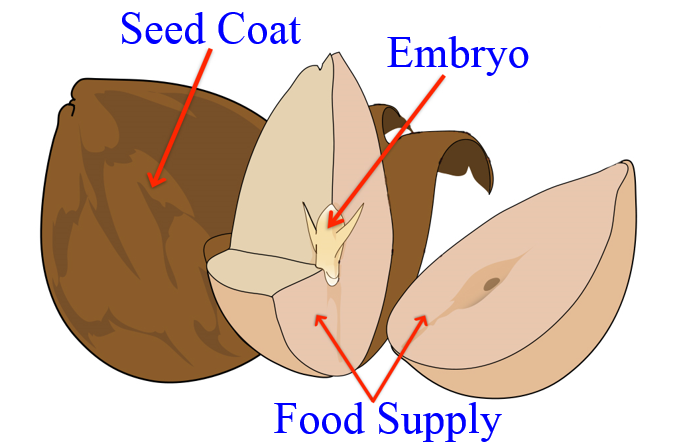 Monocot or Dicot?
Monocot
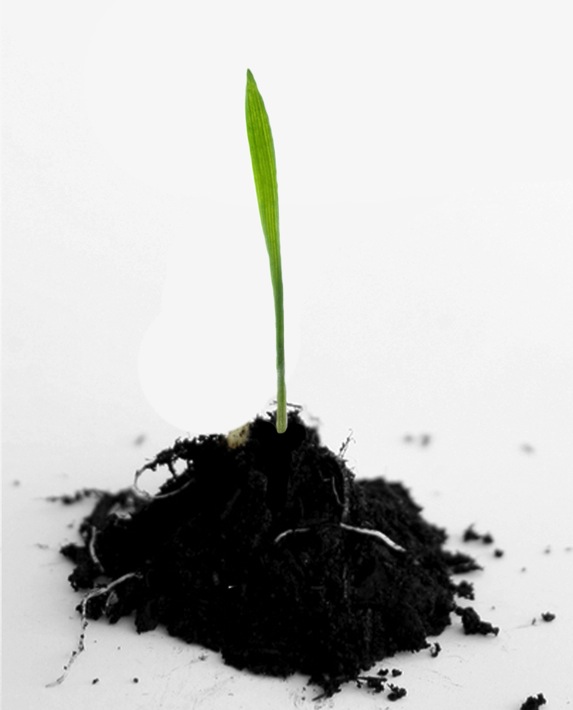 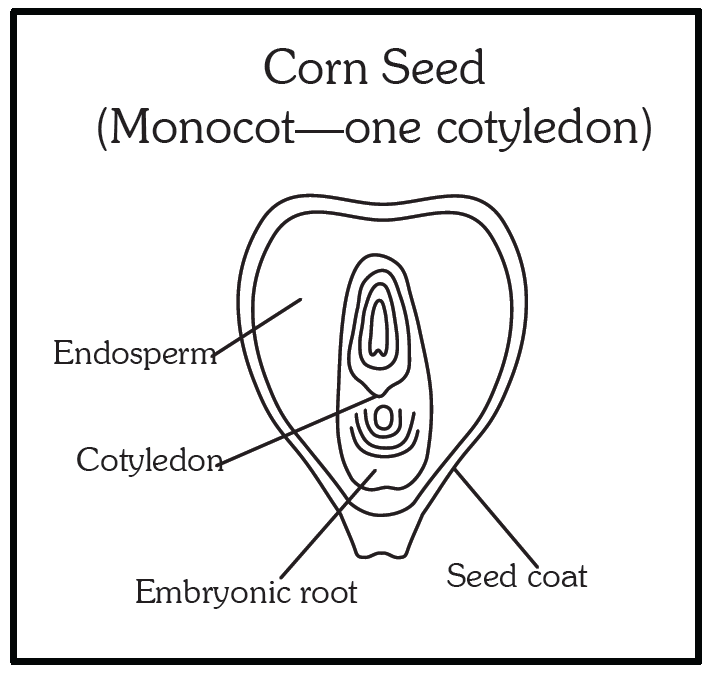 1 primary leaf
(looks similar to grass)
Dicot
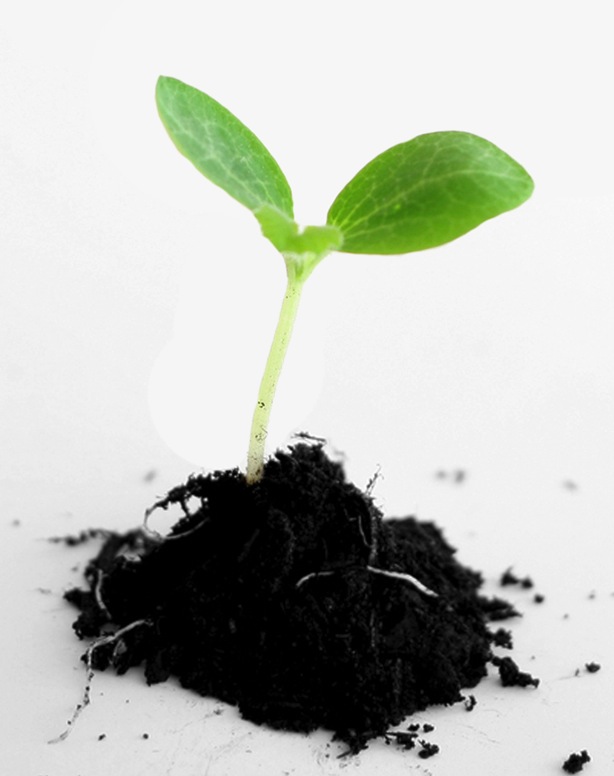 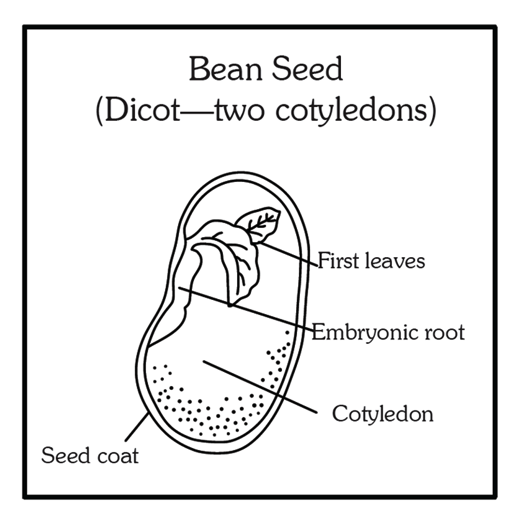 2 leaves
Monocot or Dicot?
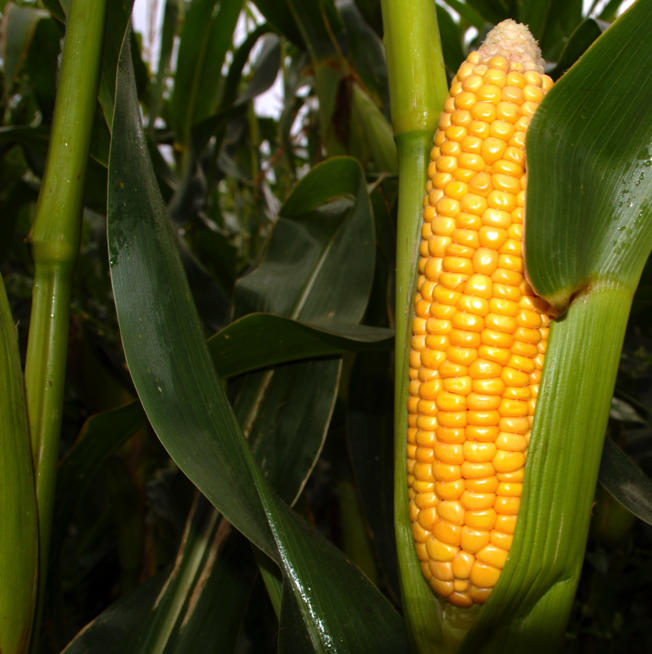 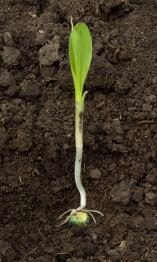 Corn
Monocot or Dicot?
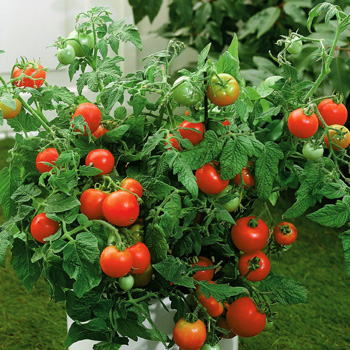 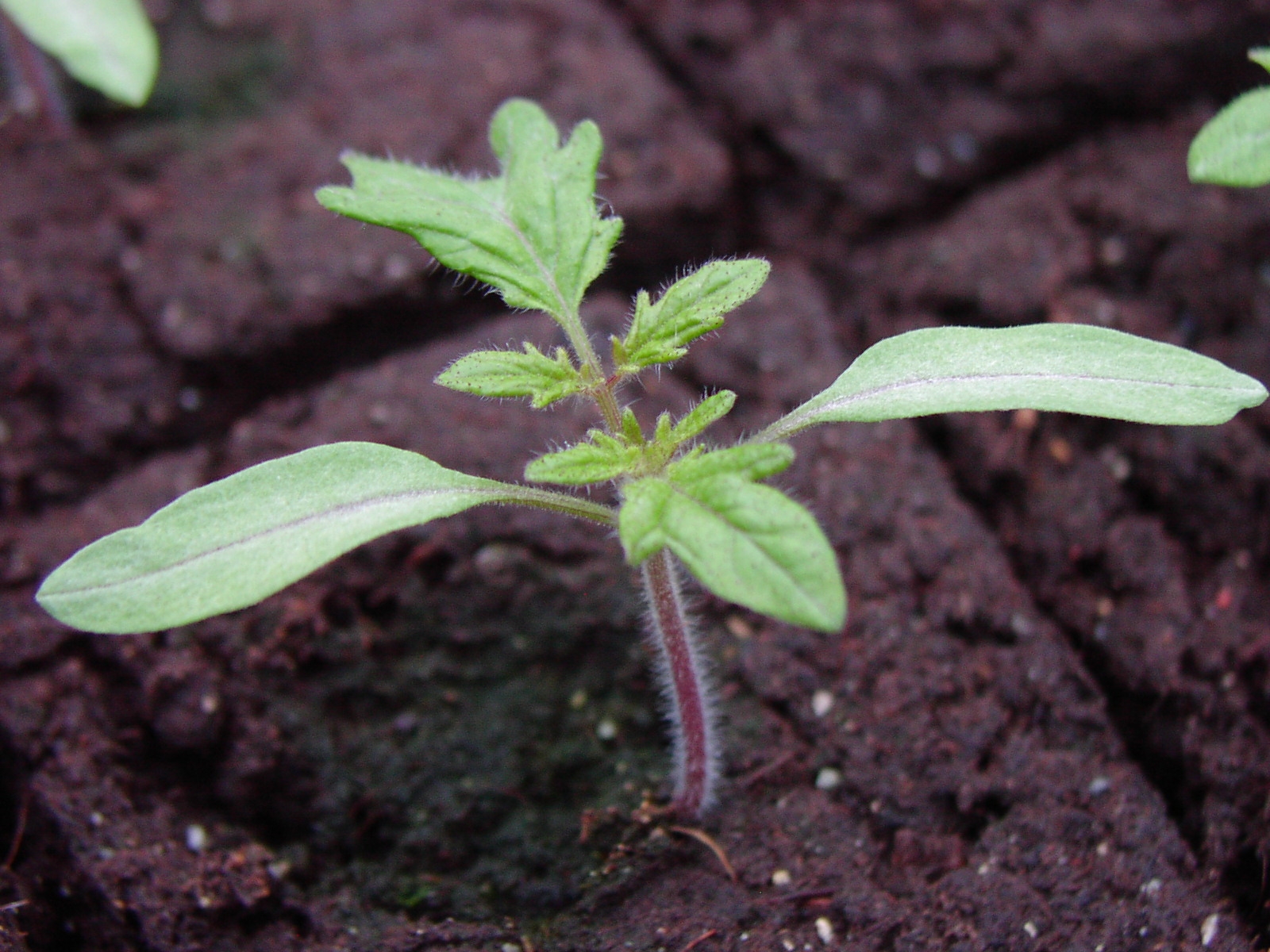 Tomato
Monocot or Dicot?
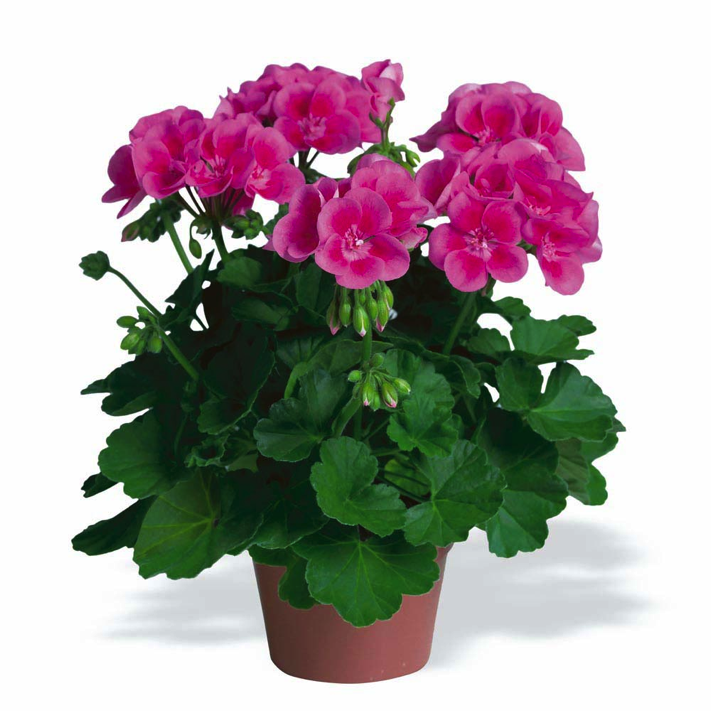 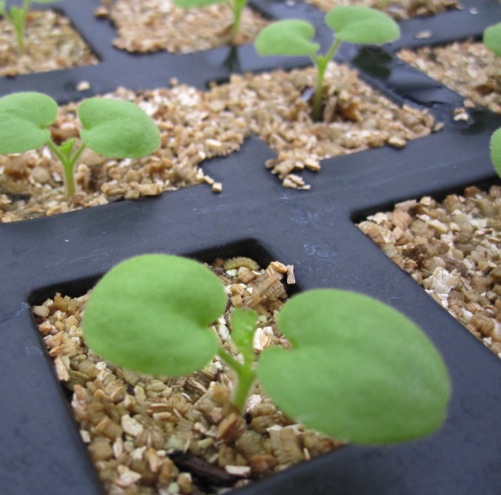 Geranium
Monocot or Dicot?
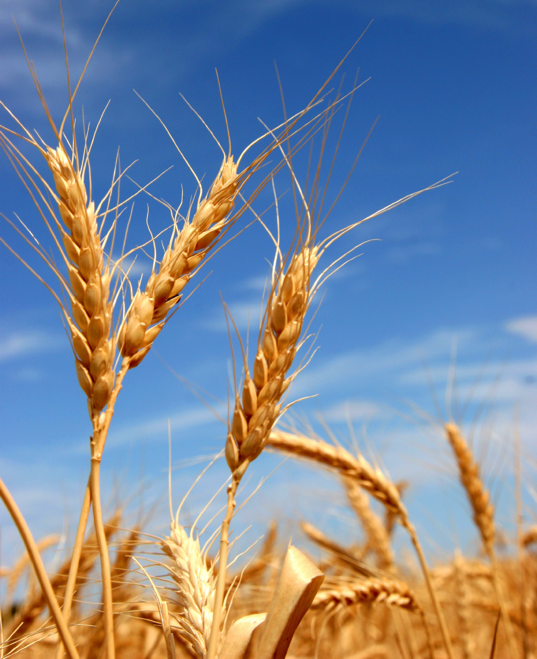 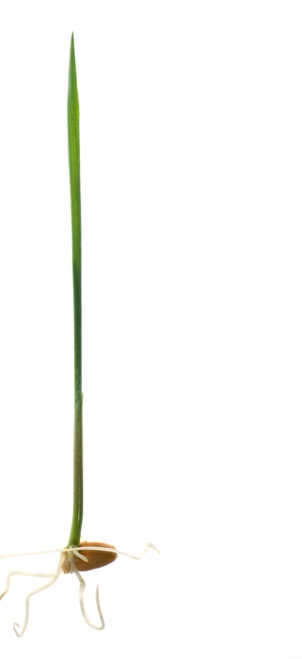 Wheat
Monocot or Dicot?
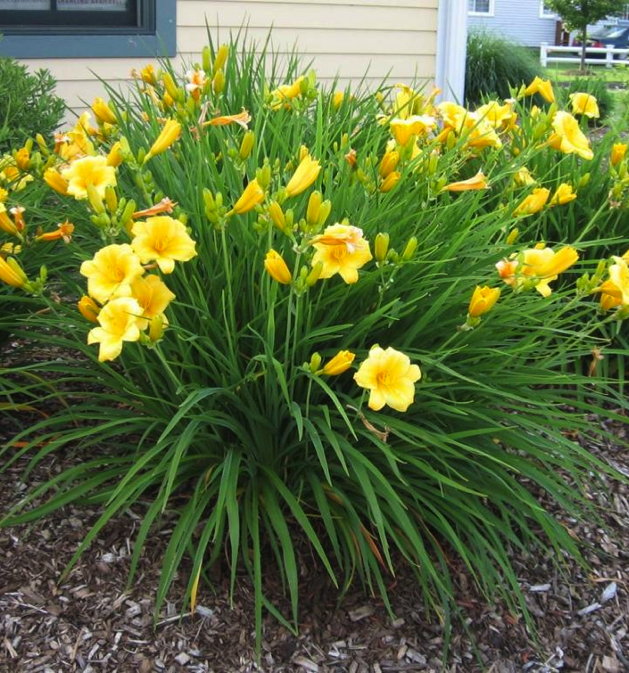 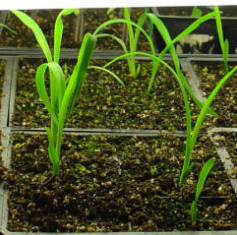 Daylily
Monocot or Dicot?
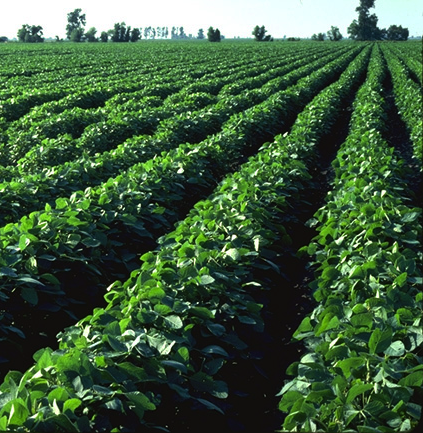 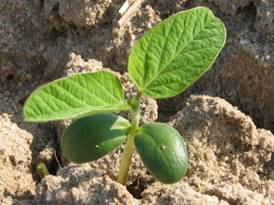 Soybeans
Monocot or Dicot?
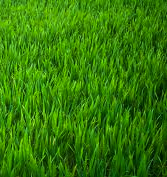 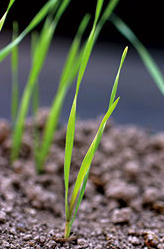 Grass
Monocot or Dicot?
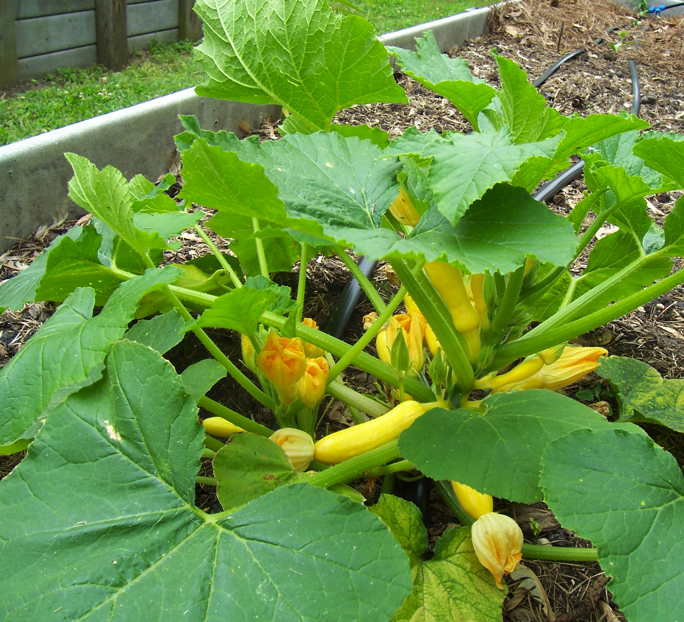 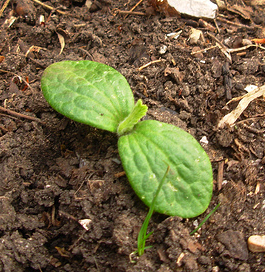 Squash